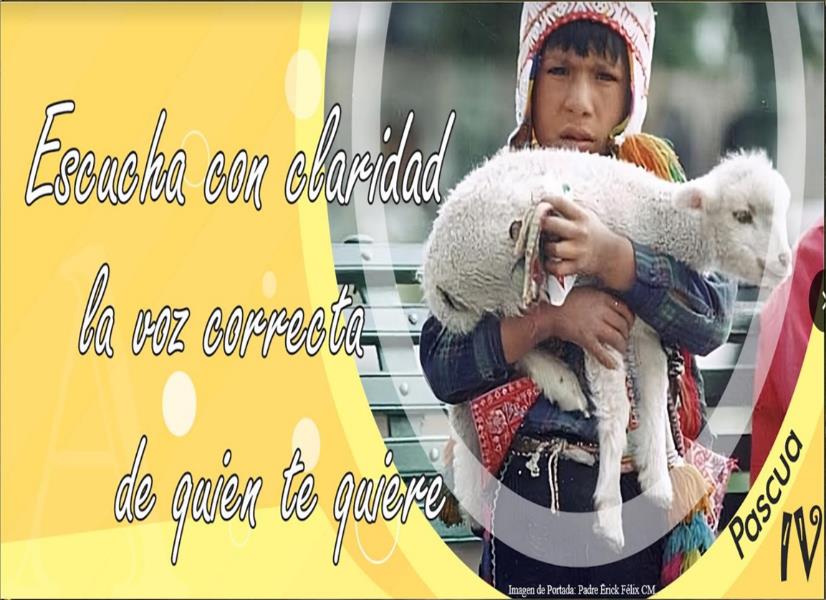 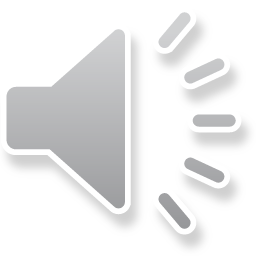 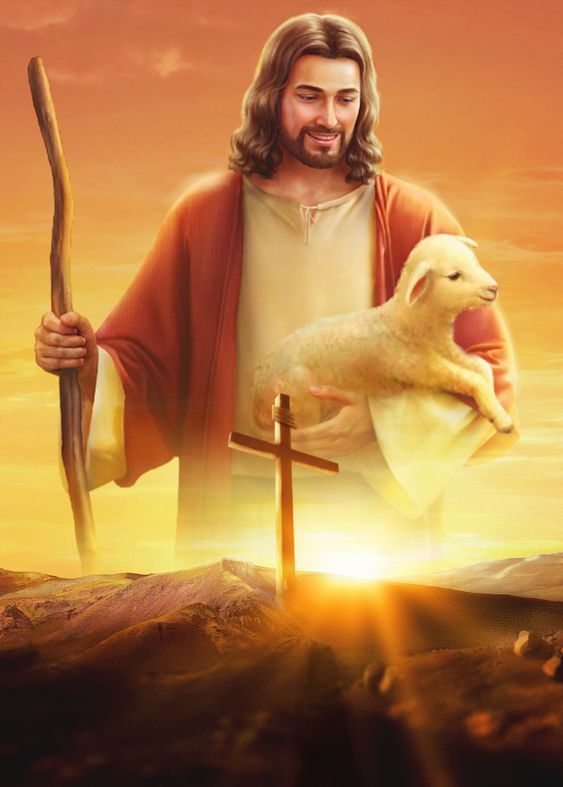 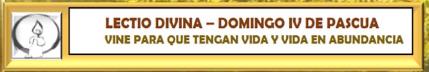 Juan 10, 1-10
VINE PARA 
QUE TENGAN
VIDA Y VIDA EN  ABUNDANCIA
30 de Abril 2023
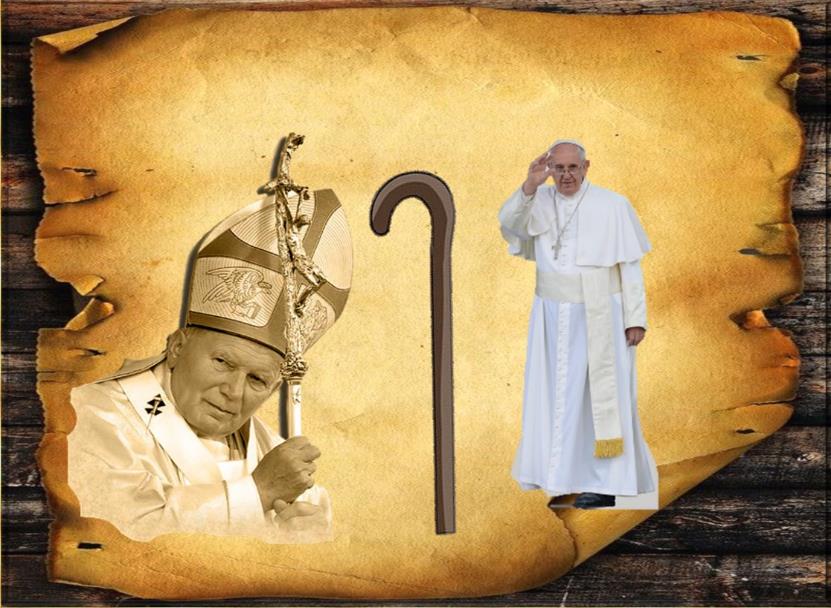 Ambientación: Un cayado de pastor; fotografías de personas que han encarnado las actitudes del Buen Pastor.
Cantos sugeridos: El Señor es mi Pastor, nada me falta
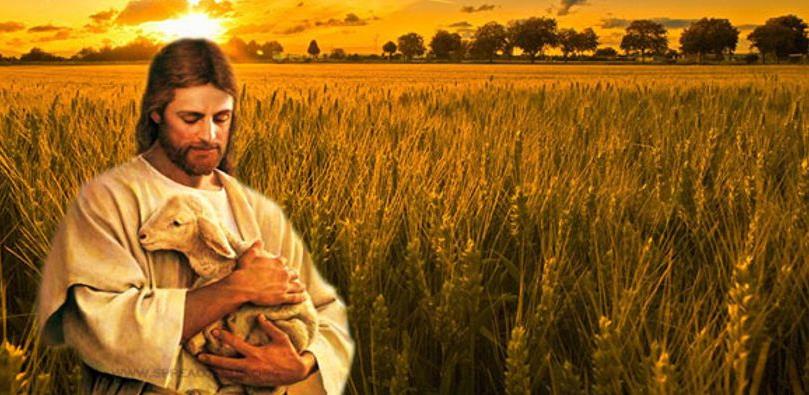 Ambientación:
El IV Domingo de Pascua va ligado a la imagen del buen pastor. En el evangelio de hoy, Jesús se identifica no sólo con el pastor sino con la puerta de las ovejas. Dos imágenes que expresan una dura crítica a los dirigentes religiosos de Israel.
1.-Oración inicial
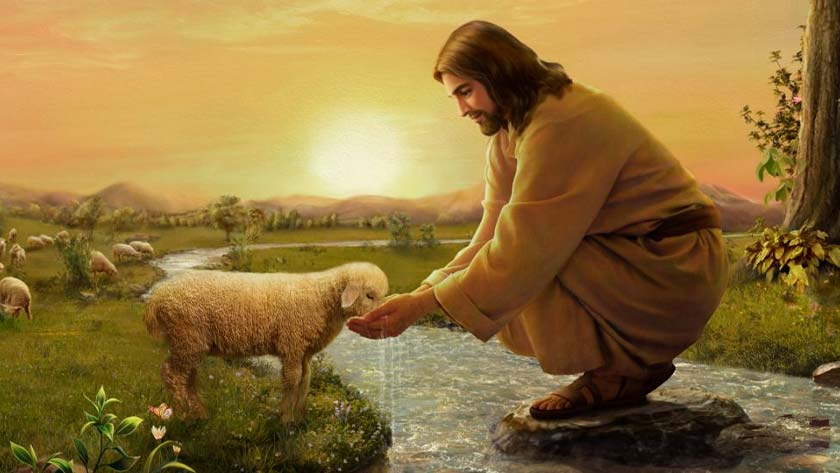 Señor Jesús, Tú te has dado     a conocer como el Pastor,           el Buen Pastor, como aquel que llama a cada una de las ovejas por su nombre,               porque las conoce,
y ellas a su vez lo siguen porque lo conocen a Él,              a su vez te manifiestas 
como el que caminas delante de las ovejas conduciéndolas y guiándolas,
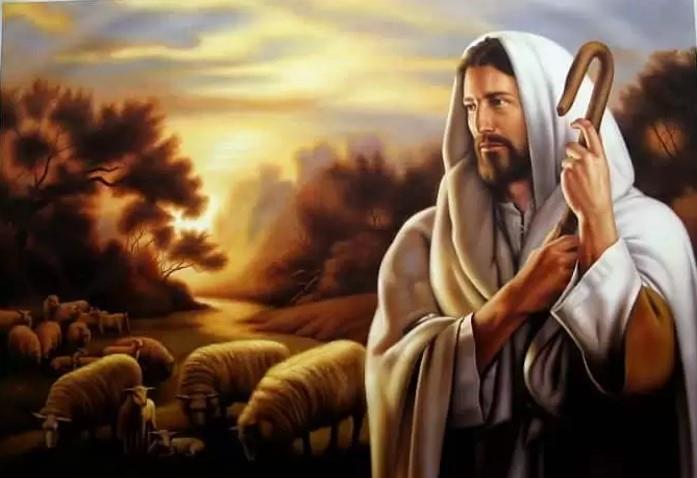 así te diste a conocer como la puerta por donde debemos 
entrar para encontrar                                                el sentido de nuestra vida, teniendo en ti vida y salvación.
Te pedimos que al reflexionar     este pasaje, 
aprendamos la manera de relacionarnos contigo
conociéndote cada vez más, identificándonos contigo, para saber reconocer tu voz y así seguirte,                                   para tener en ti vida y  vida en abundancia,                                que sólo Tú nos puedes dar. Que así sea
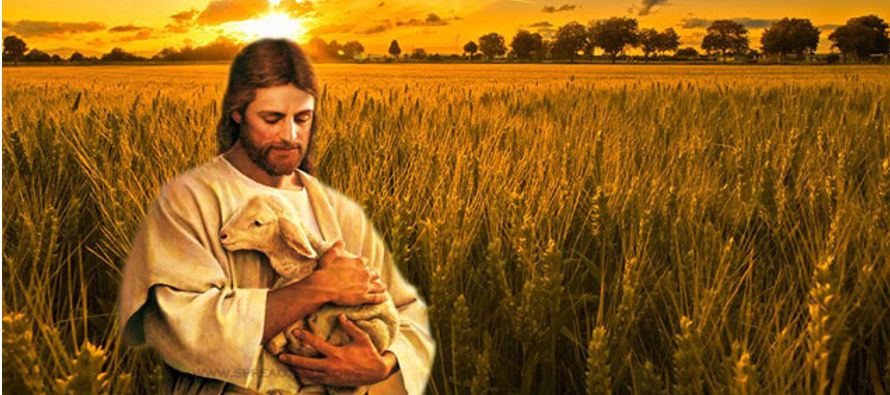 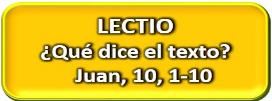 Motivación:
Jesús nos dice hoy en el evangelio que él es la puerta para las ovejas. El que entra por él accede a la salvación, accede hasta Dios. Entrar por él es hacer como hizo él, amar como él amó. El que quiera buscar otro atajo es ladrón y bandido.
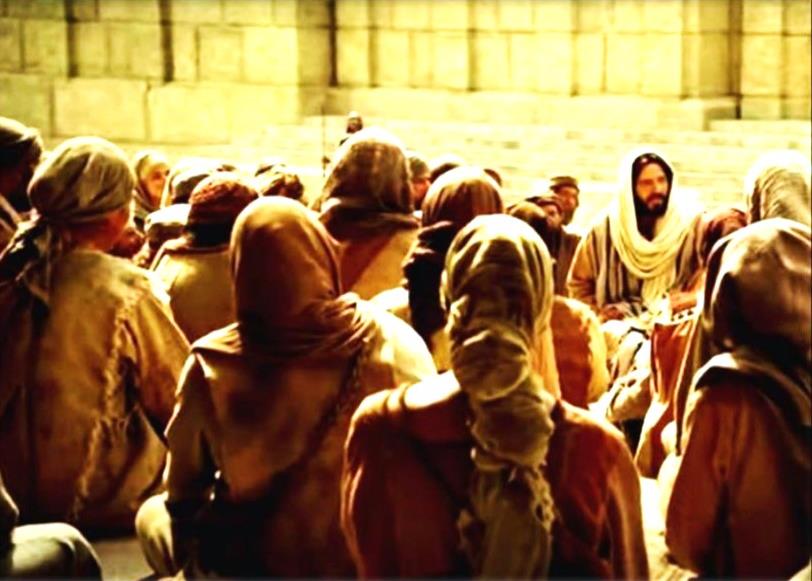 Juan 10, 1- 10
En aquel tiempo, dijo Jesús:
- Les aseguro que el que no entra por la puerta en el corral de las ovejas, sino que salta por otra parte, ése es ladrón y bandido;
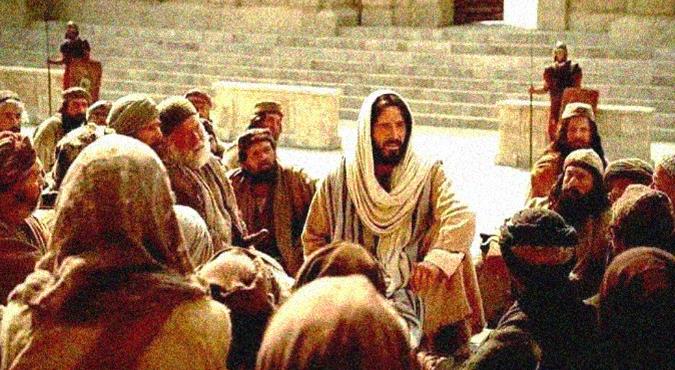 pero el que entra por la puerta es pastor de las ovejas. A éste le abre el guardián, y las ovejas escuchan su voz,
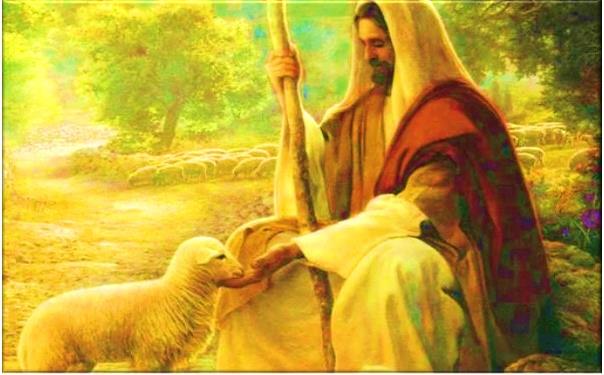 y él va llamando por su nombre a las ovejas y las saca fuera.
Cuando ha sacado todas las suyas, y las ovejas lo siguen, porque conocen su voz;  a un extraño no lo
seguirán, sino que huirán de él, porque no        conocen la voz de los extraños.
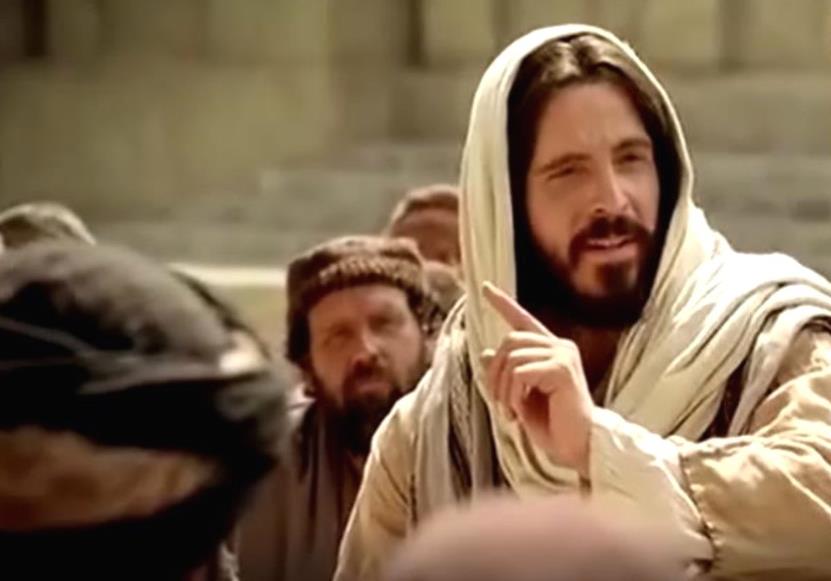 Jesús les puso esta comparación, pero ellos no entendieron de  qué les hablaba.
Por eso añadió                      Jesús: - Les aseguro  que yo soy la puerta              de las ovejas.
Todos los que han venido antes de mí son ladrones y bandidos; pero las ovejas no los escucharon.
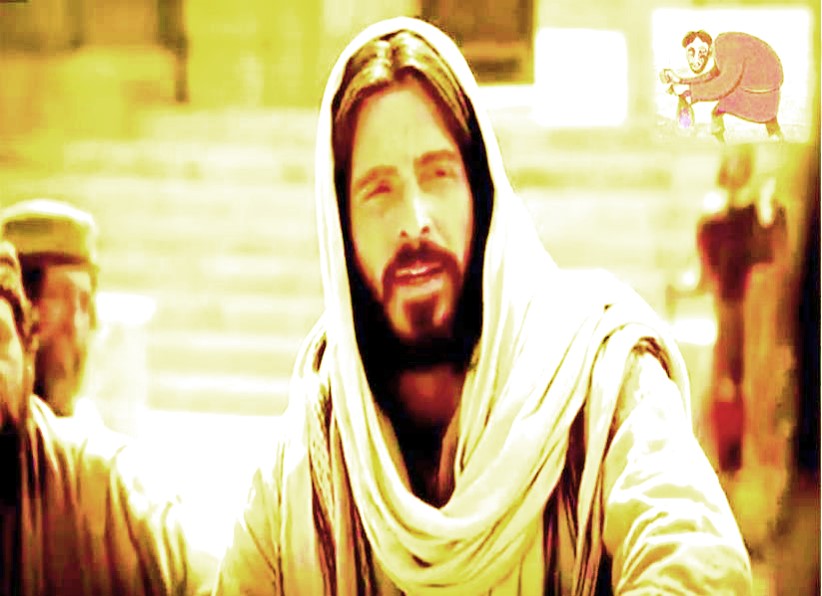 Yo soy la puerta: quien entra por mí se salvará y podrá entrar y salir,
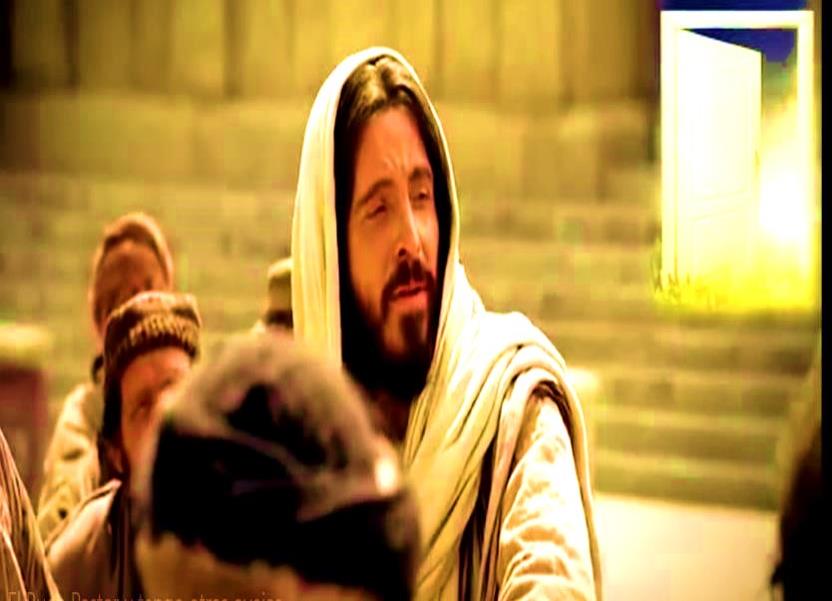 y encontrará pastos.                El ladrón no entra sino para robar y matar y destruir;
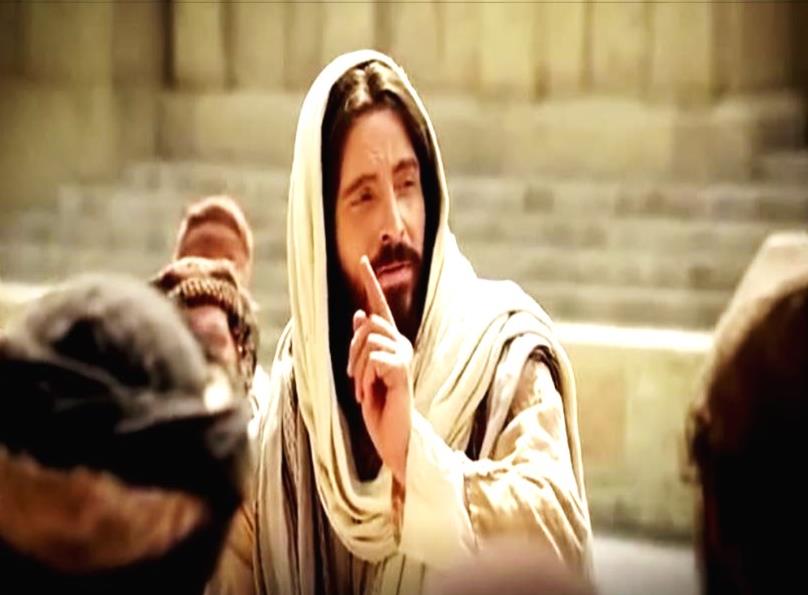 yo he venido para que tengan  vida y la tengan en abundancia.
Preguntas para la lectura:
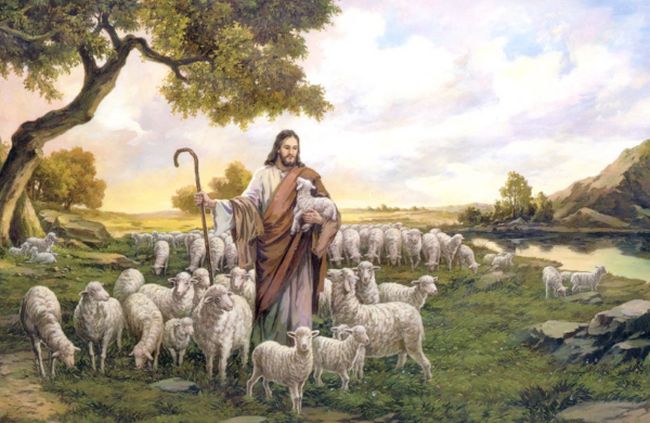 ¿Qué da a entender cuando nos dice que Él es pastor (Jn 10,2), que es cuidador (Jn 10,3), que las ovejas escuchan                                                                  su voz 
(Jn 10,3),
que las conoce por su nombre                       (Jn 10,3), que camina delante de ellas         (Jn 10, 4) ?
En contraste los          ladrones,                     salteadores                           y  extraños…
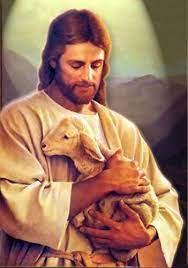 ¿cómo es su relación y su
 comportamiento con las ovejas?
vv.  7-9: ¿Por qué se identifica Jesús                                                                                   con la                                                                          “puerta                                                                        de las                                                                       ovejas”?
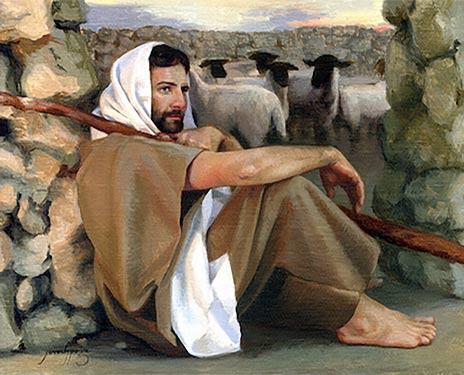 ¿Qué quiere decir con ello?
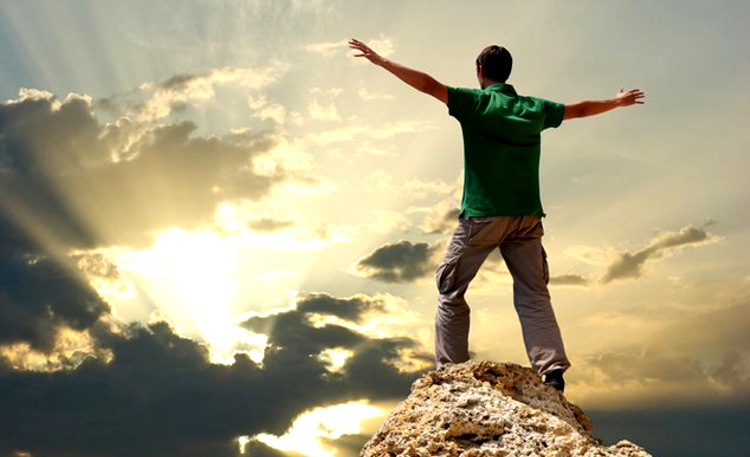 ¿Qué tipo de vida ofrece Jesús?
MEDITATIO
¿Qué ME dice el texto?
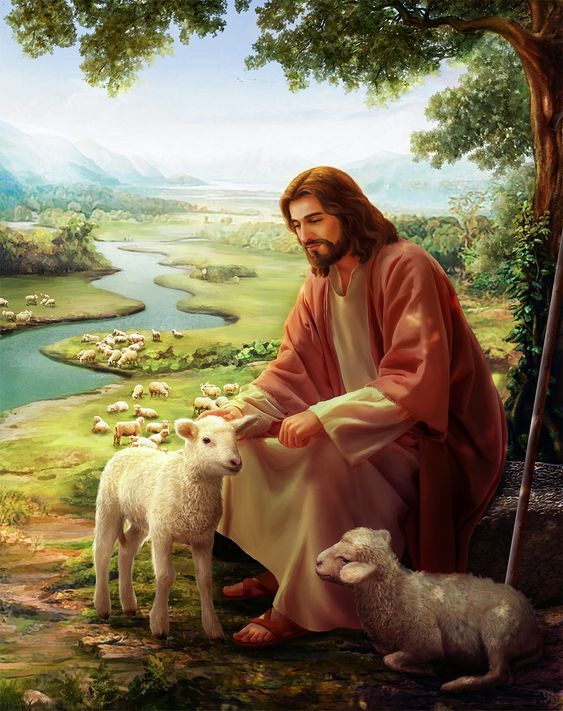 Motivación:
En este mundo, en el que muchos andan como “ovejas sin 
pastor”, a merced de 
tantos ladrones y 
salteadores, los creyentes 
somos privilegiados en
seguir a Jesús que es a la vez “pastor” y “puerta”. Estas dos imágenes nos aseguran que estamos en buenas manos, bien protegidos y acompañados.
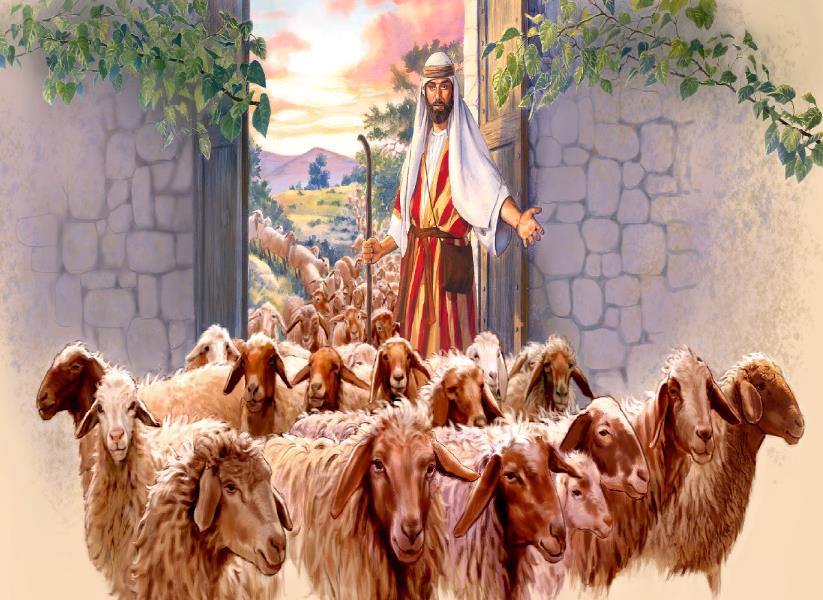 *Jesús es el pastor y la puerta de las ovejas. ¿Cómo te ayudan estas imágenes a conocer mejor al Señor?,
¿Qué tipo de relación te invitan a establecer                con Él?
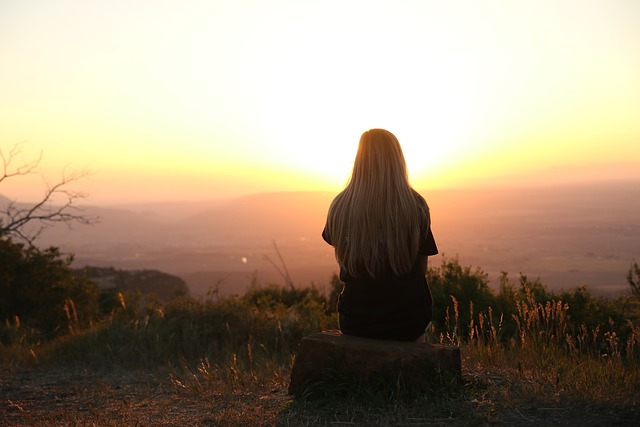 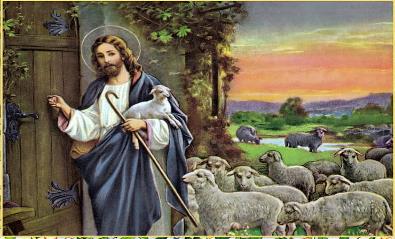 ¿Cómo podrías ser para los demás "pastor” y "puerta”?, ¿Qué actitudes y acciones te sugieren estas imágenes como discípulo de Jesús?
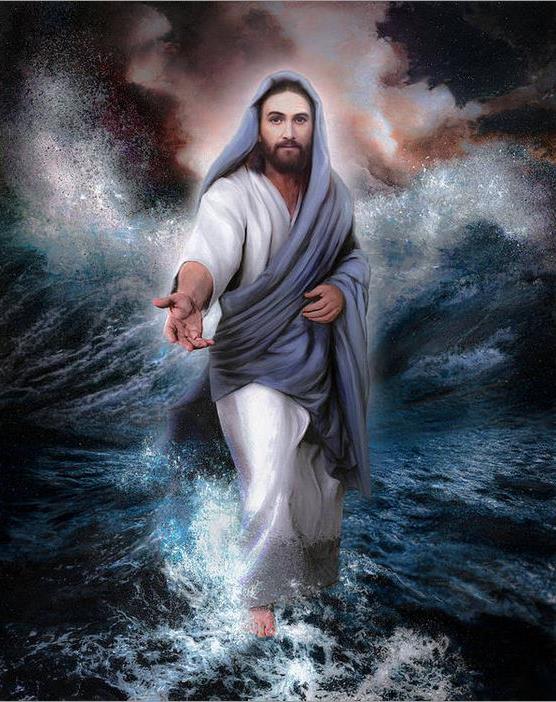 * ¿En qué medida tu vida es conducida por el                   Buen Pastor?
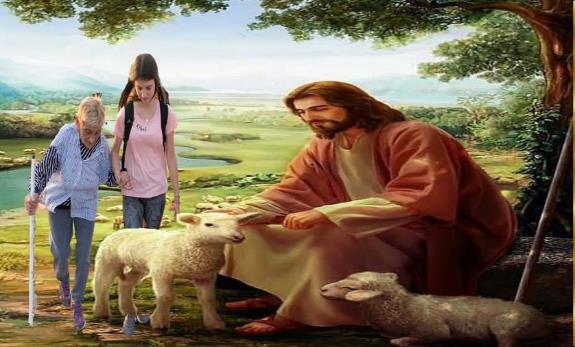 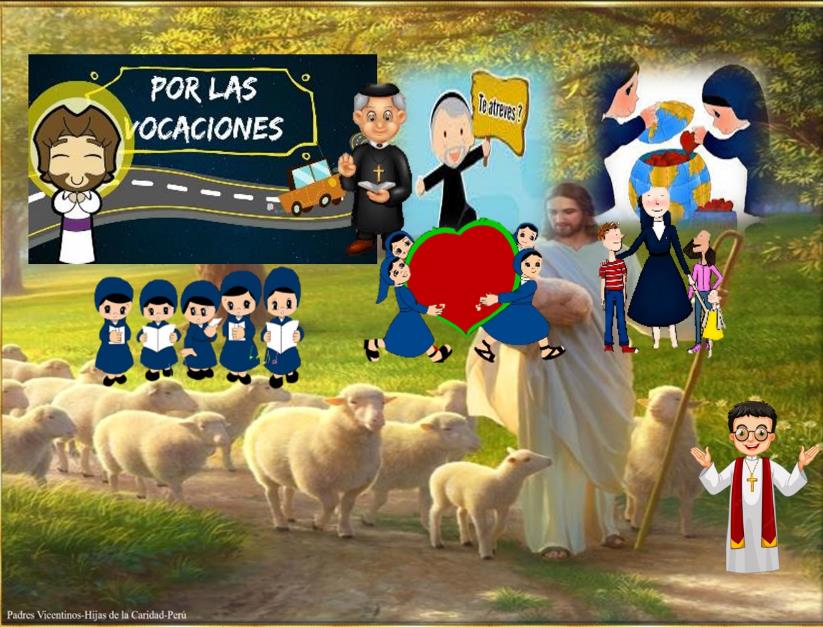 En este día de oración por las vocaciones:
¿Qué podemos hacer para que los jóvenes tengan una experiencia de fe, tan fuerte, que lleguen a admirar la propuesta del Señor y así quieran seguirlo, imitarlo e identificarse con Él?
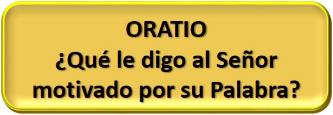 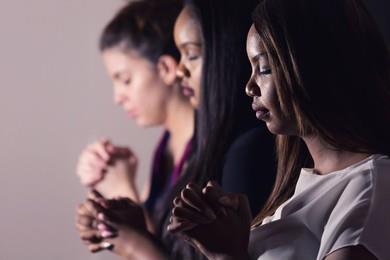 Motivación:
Hagamos oración sintiendo que nuestras vidas y la Iglesia están en manos del Buen Pastor.
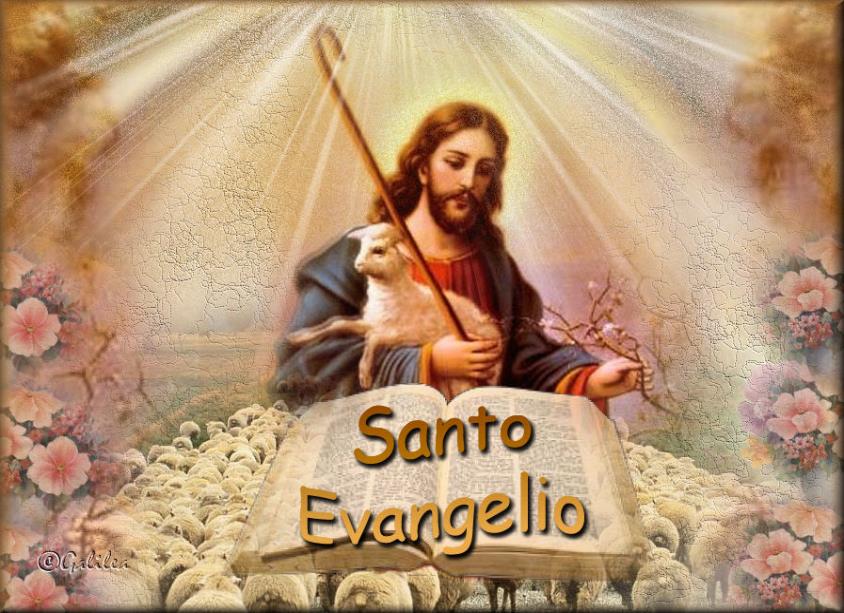 •  Luego de un tiempo de oración personal, compartimos nuestra oración. Se puede, también, recitar el Salmo 22.
Salmo 22
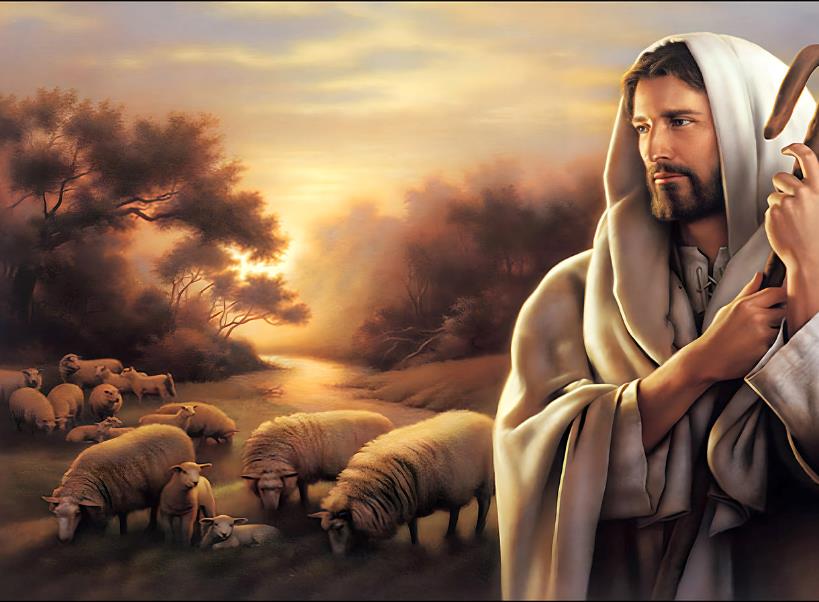 El Señor es mi pastor, nada me falta: en praderas me hace recostar, me conduce hacia fuentes tranquilas y repara mis fuerzas.
El Señor es mi pastor, nada me falta.
Me guía por el sendero justo, por el honor de su nombre. Aunque camine por cañadas oscuras, nada temo, porque tú vas conmigo: tu vara y tu cayado                me sosiegan.m[
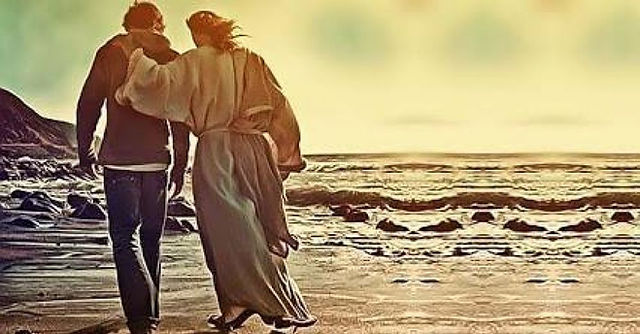 El Señor es mi pastor, nada me falta.
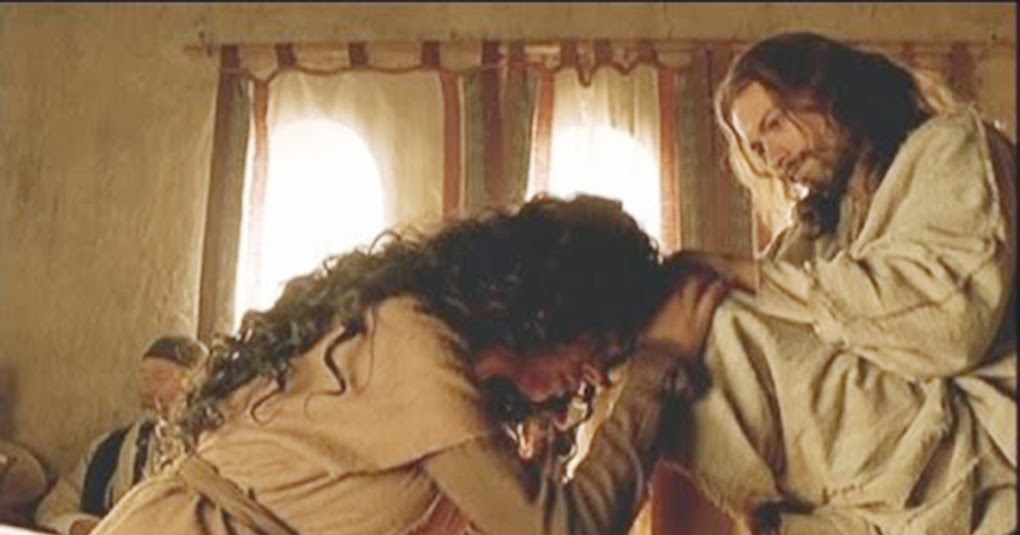 Preparas una mesa ante mí, enfrente de mis enemigos; me unges la cabeza con perfume, y mi copa rebosa.
El Señor es mi pastor, nada me falta.
Tu bondad y tu misericordia me acompañan todos los días de mi vida y habitaré en la casa del Señor por años sin término.
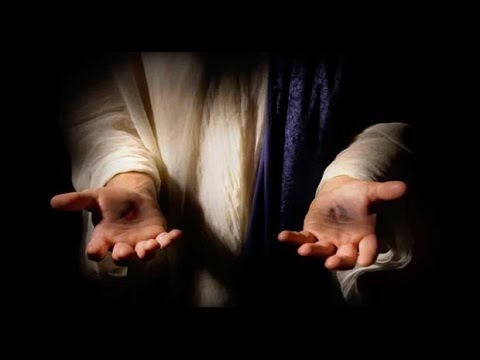 El Señor es mi pastor, nada me falta.
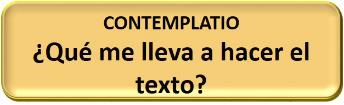 Motivación:
Hoy la Iglesia celebra   la  57° Jornada mundial de oración por las vocaciones, con el tema:                                            “Las  palabras de la vocación”.
El Papa Francisco expresa  su deseo de que la Iglesia recorra este camino al servicio de las vocaciones,
abriendo brechas en el corazón de los fieles, para que cada uno pueda descubrir con gratitud la llamada de Dios en su vida.
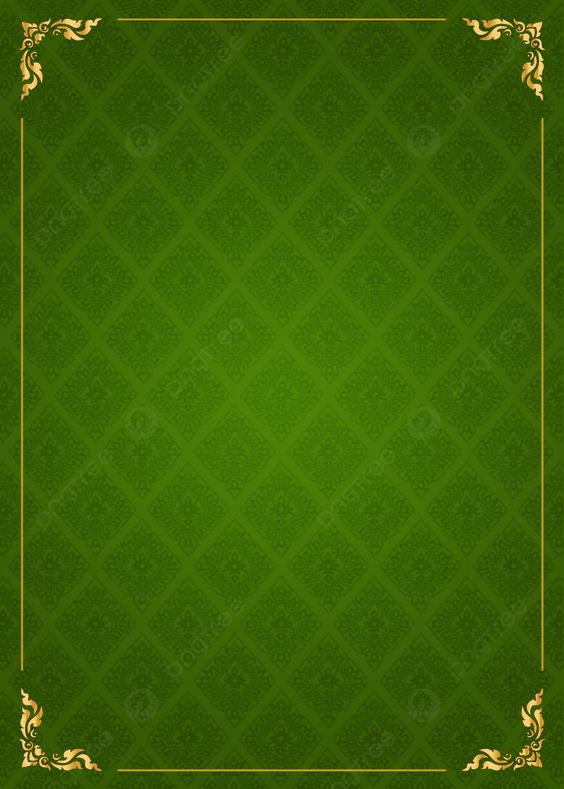 San Vicente estaba convencido de la  necesidad                                       de buenos pastores para la extensión del Reino:
De los sacerdotes depende la felicidad del cristianismo, ya                               que los buenos feligreses, cuando ven a un buen eclesiástico, a un pastor caritativo, lo veneran y oyen su voz, procurando imitarle. ¡Cuánto hemos de procurar hacer que todos sean buenos, ya que es ésa nuestra misión, y el sacerdocio es una cosa tan elevada!
	Pero, ¡Salvador mío!, si un buen sacerdote puede hacer grandes bienes, ¡qué daño hace un sacerdote malo! ¡Y cuánto cuesta ponerlo en el buen camino! ¡Salvador mío! ¡Cómo deben entregarse a ti los pobres misioneros para contribuir a la formación de buenos sacerdotes, ya que es la obra más difícil, la más elevada, la más importante para la salvación de las almas y el progreso del cristianismo!                             (XI, 702)
Compromiso:
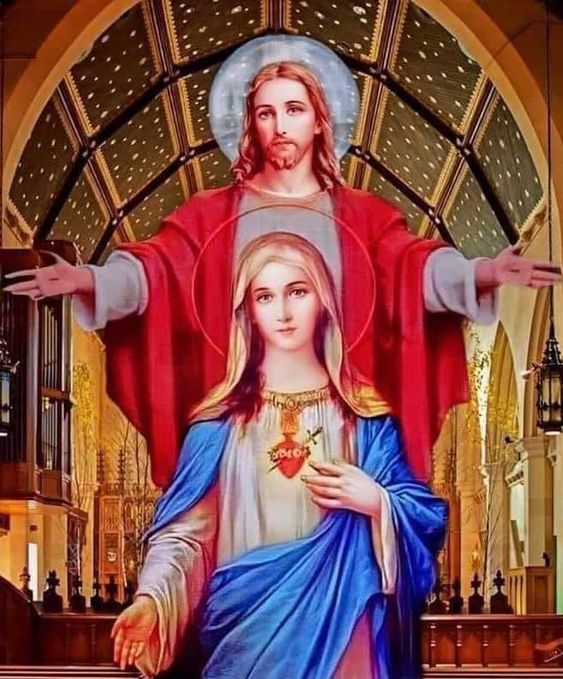 Orar y promover en nuestras familias, comunidades y grupos,  vocaciones a la vida sacerdotal y consagrada.
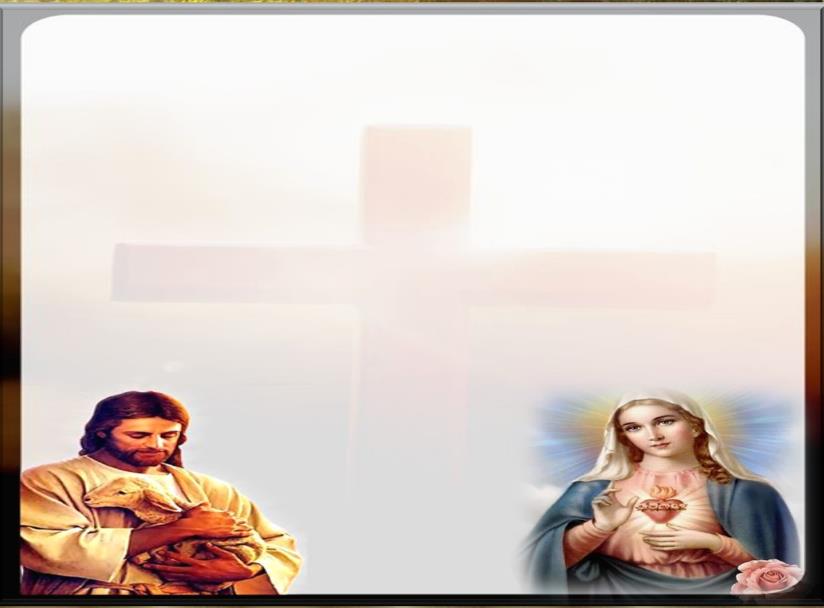 Oración final
“Señor Jesucristo, que amas tanto al mundo,
nosotros, en nombre de toda la Iglesia,                  te pedimos hoy que nos des muchas y santas vocaciones sacerdotales y religiosas.
A nosotros, haznos crecer en la fe, en el amor, y en el servicio a los demás. Y, unidos todos, podamos amarte y seguirte, para que el anuncio del Evangelio, llegue a todos los hombre y mujeres.
Esto te lo pedimos por medio de la Virgen nuestra Madre.             Amén.
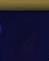 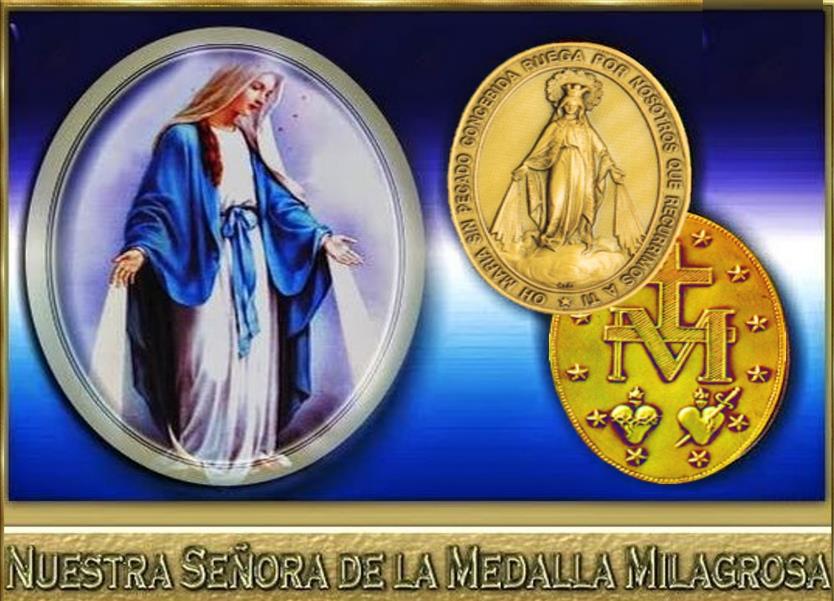 Texto de Lectio Divina:  Padre César Chávez  Alva (Chuno) C.ongregación de la Misión.
 Power Point :  Sor Pilar Caycho Vela  - Hija de la Caridad de San Vicente de Paúl